Contents of Work Package DP2 WP02 Damping of Vertical and Horizontal Vibrations in Vehicle Suspensions
WP02: Damping of Vertical and Horizontal Vibrations in Vehicle Suspensions
Coordinator of the WP
Czech Technical University in Prague, responsible person Ing. Zdeněk Neusser, PhD.
Participants of the WP
Brano a.s. R. Valášek, Vysoké učení technické v Brně I. Mazurek, Univerzita Pardubice A. Hába, Strojírna Oslavany spol. s.r.o. M. Daniel
Main Goal of the WP
2-WP02-002: Modular semi-active damper for application in railway vehicle bogie. Development of modular semi-active damper is used for railway vehicle properties optimization to reduce vibrations due to the rail unevenness.
2-WP02-004: Telescopic shock absorber with variable damping reacting to changes of vehicle load. Such telescopic shock absorber for car industry increases passenger comfort and reduces effect of vibrations coming from the road bumps and unevenness.
Contents of Work Package DP2 WP02 Damping of Vertical and Horizontal Vibrations in Vehicle Suspensions
WP02: Damping of Vertical and Horizontal Vibrations in Vehicle Suspensions
Partial Goals for the Current Period
2-WP02-001: Controller for semi-active damper. The development of controller meets the project plan. Outcome is planned to 6/2020.
2-WP02-002: Create a timeless production program of semi-active dampers for railway vehicles. The production program will be applied in company ST-OS. The development of damper meets the project plan. Outcome is planned to 12/2019 and the functional sample is finished.
2-WP02-003: Simulation verification of the semi-active damping benefits in the bogie of electric locomotive. Simulation progress meets the project plan. Outcome is planned to 12/2020.
2-WP02-004: Research and conceptual design development of telescopic shock absorber with passive damping changes with response to vehicle load and vibrations.
2-WP02-005: Papers/conferences related to semi-active damping are prepared continuously according to the plan. Two papers will be released till 12/2020.
2-WP02-002 Development of modular semi-active damper for application in railway vehicle bogie: Introduction
Semiactive control:	Variable damping force
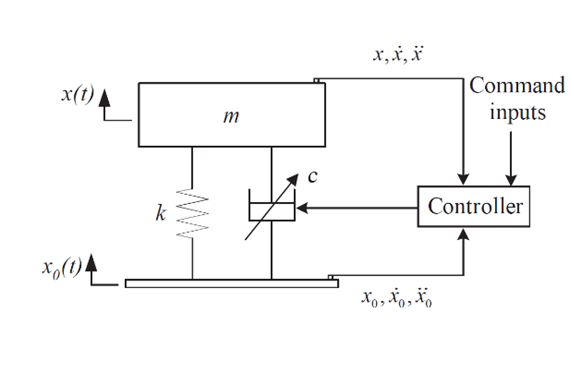 ON/OFF Skyhook
2-WP02-002 Development of modular semi-active damper for application in railway vehicle bogie: Introduction
Response time influence on semiactive vibration isolation
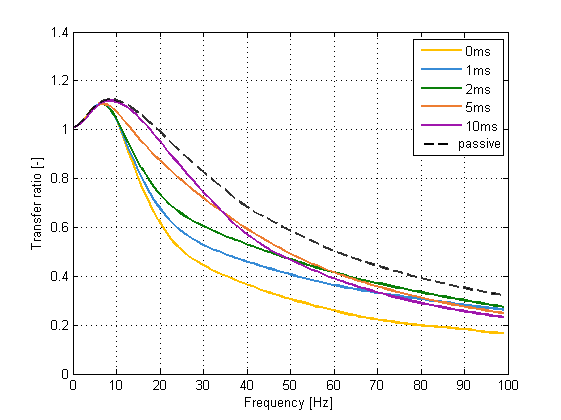 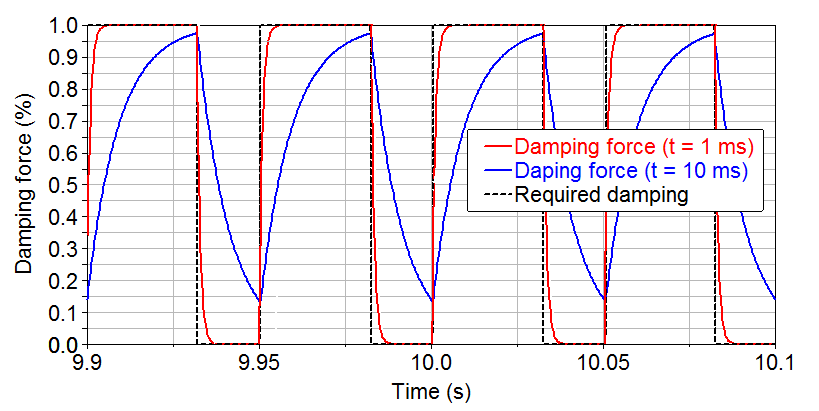 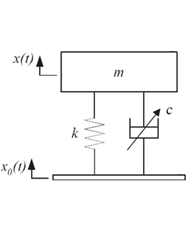 2-WP02-002 Development of modular semi-active damper for application in railway vehicle bogie: Introduction
Valve of convencional damper
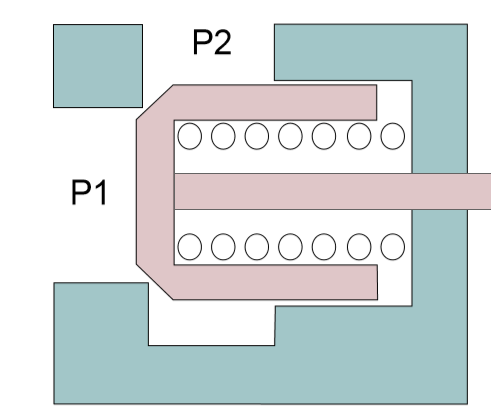 Limited acceleration of valve
2-WP02-002 Development of modular semi-active damper for application in railway vehicle bogie: Magnetorheological (MR) technology
MR fluid				        MR damper
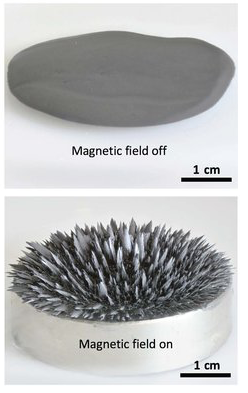 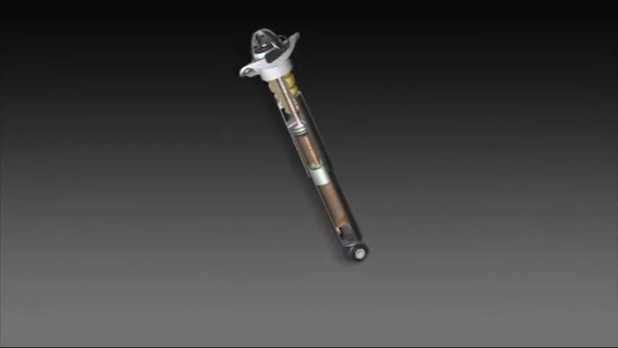 2-WP02-002 Development of modular semi-active damper for application in railway vehicle bogie: Railway vehicle application
Yaw damper
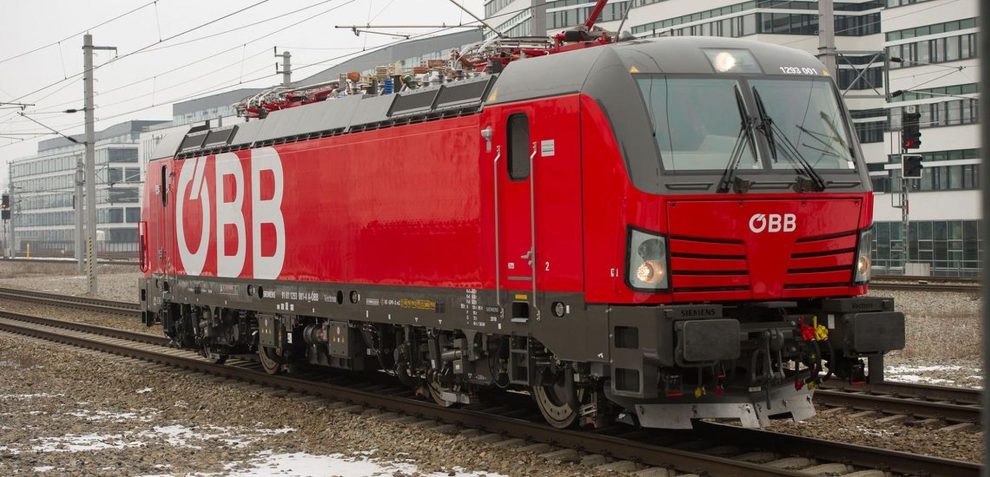 Required
trajectory
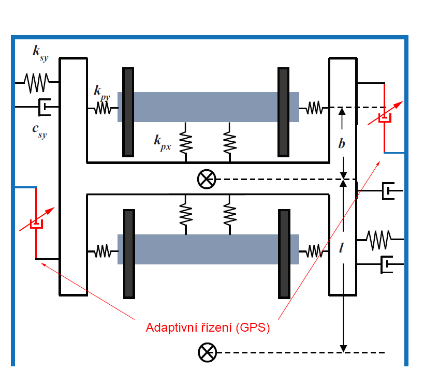 Semi-active control
Převzato z https://zdopravy.cz/
2-WP02-002 Development of modular semi-active damper for application in railway vehicle bogie: MR damper for railway application
Yaw damper				

	Damping force: 	0-20 kN
	MR fluid volume: 	1,05 l
	Response time: 	30 ms
	Power input: 		15 W
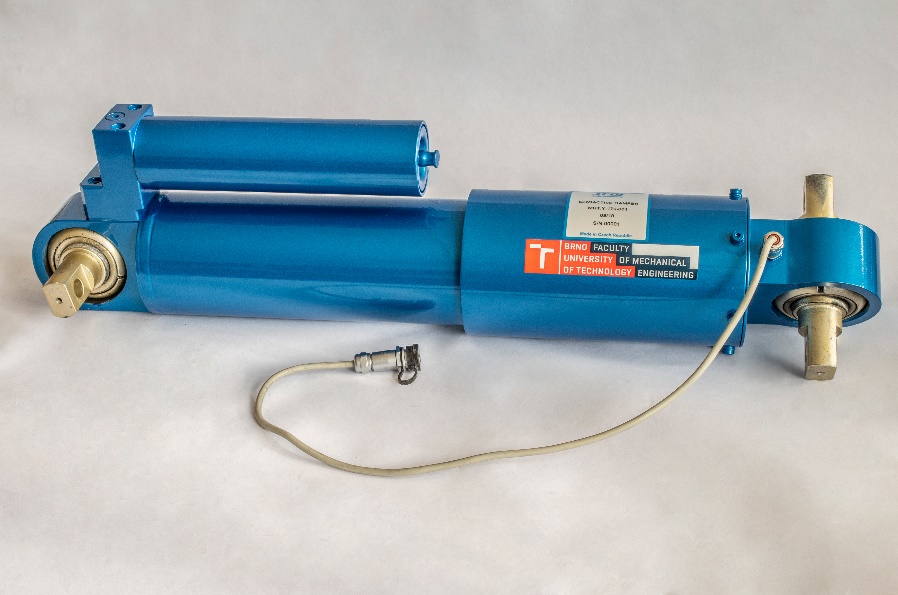 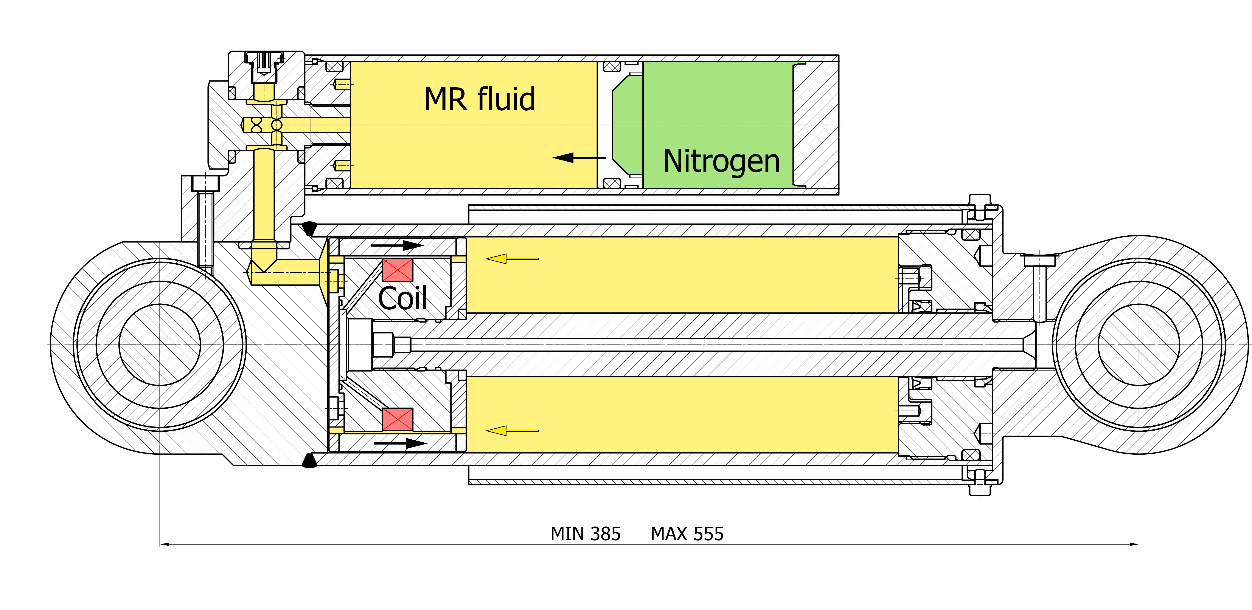 2-WP02-002 Development of modular semi-active damper for application in railway vehicle bogie: Measurement of damping force
Force displacement dependency
    (piston velocity ± 0.1 m/s)
Force velocity dependency
    (stroke ± 20 mm)
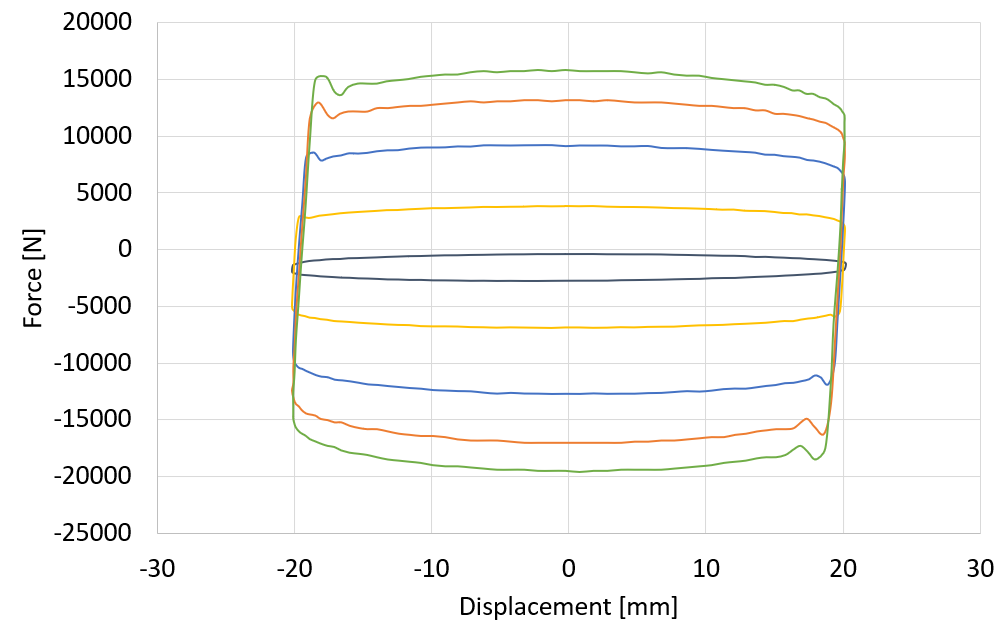 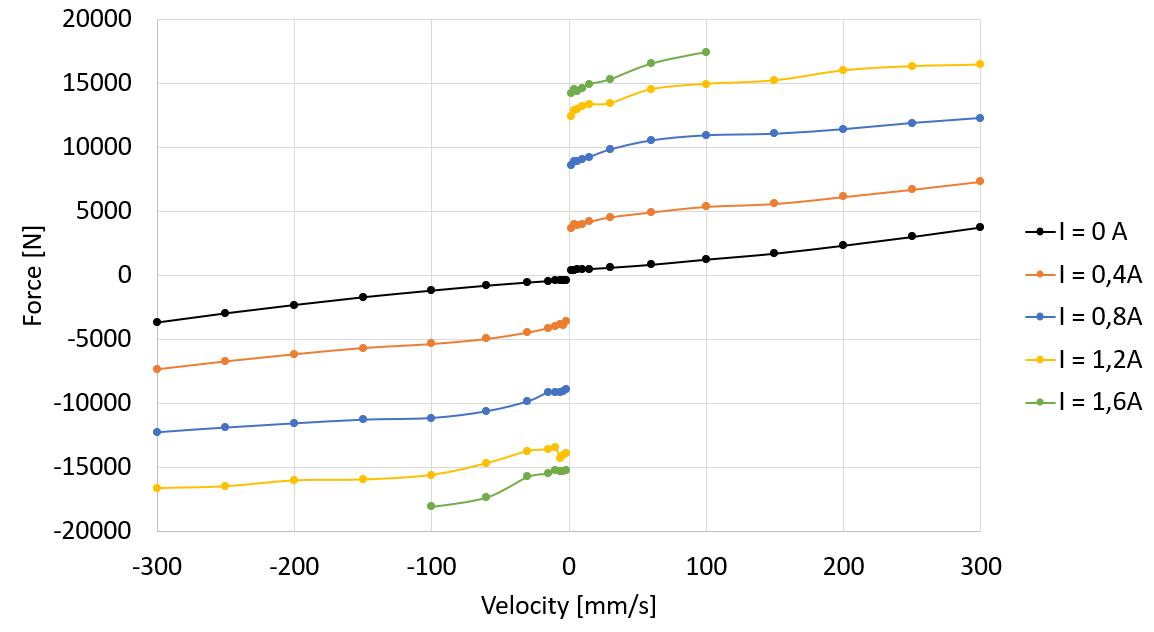 2-WP02-002 Development of modular semi-active damper for application in railway vehicle bogie: In-service tests
Vehicle speed:	v = 25; 40 km/h
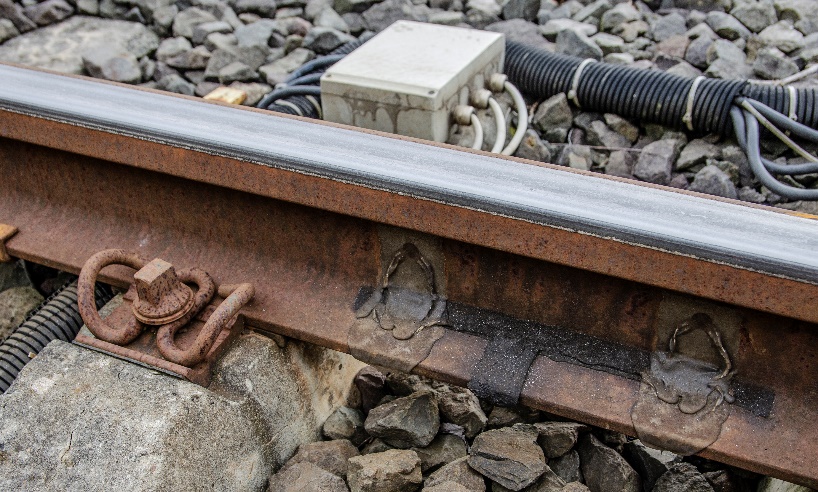 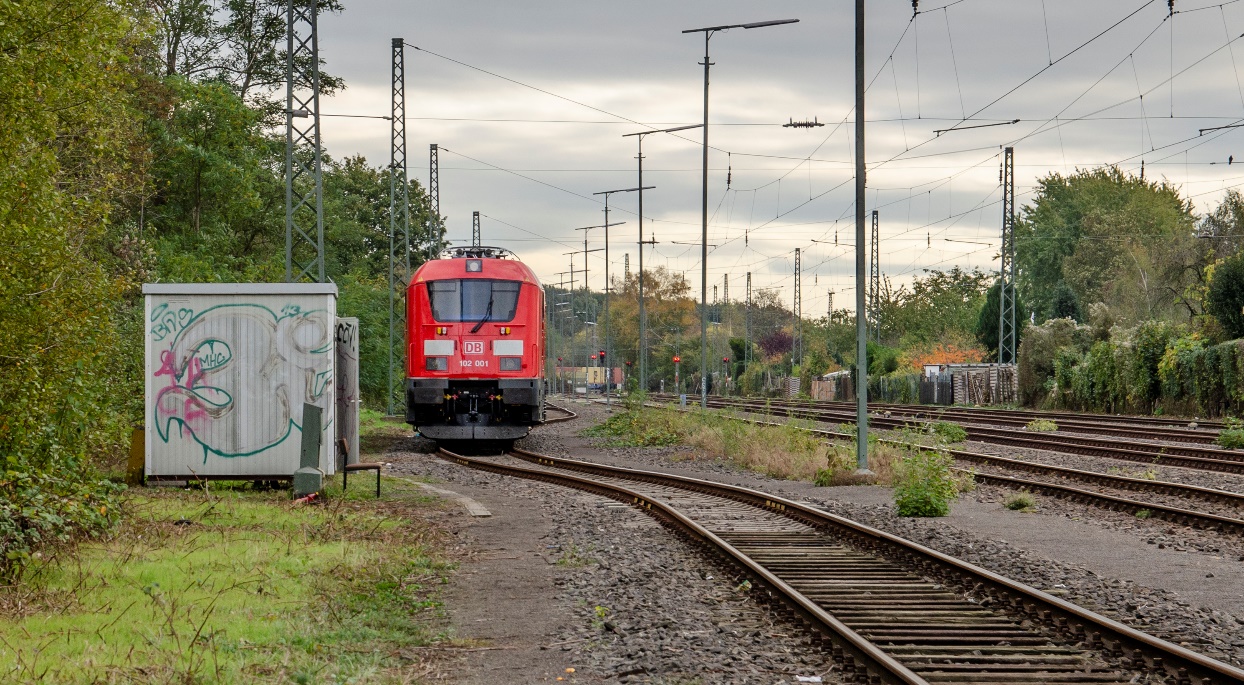 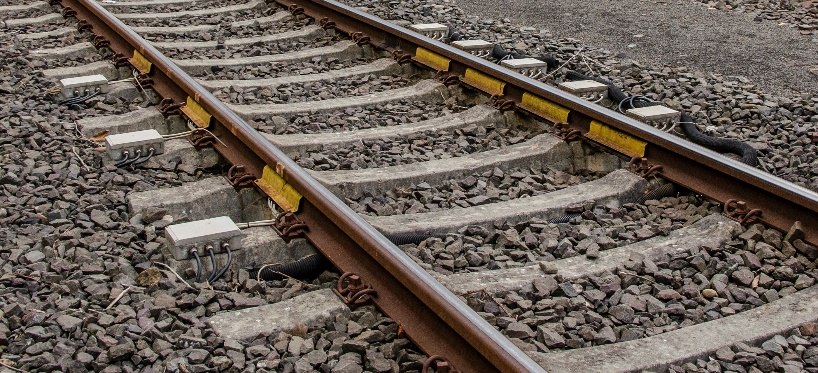 Test track:	Minden, Germany
		R 190m
2-WP02-002 Development of modular semi-active damper for application in railway vehicle bogie: In-service tests
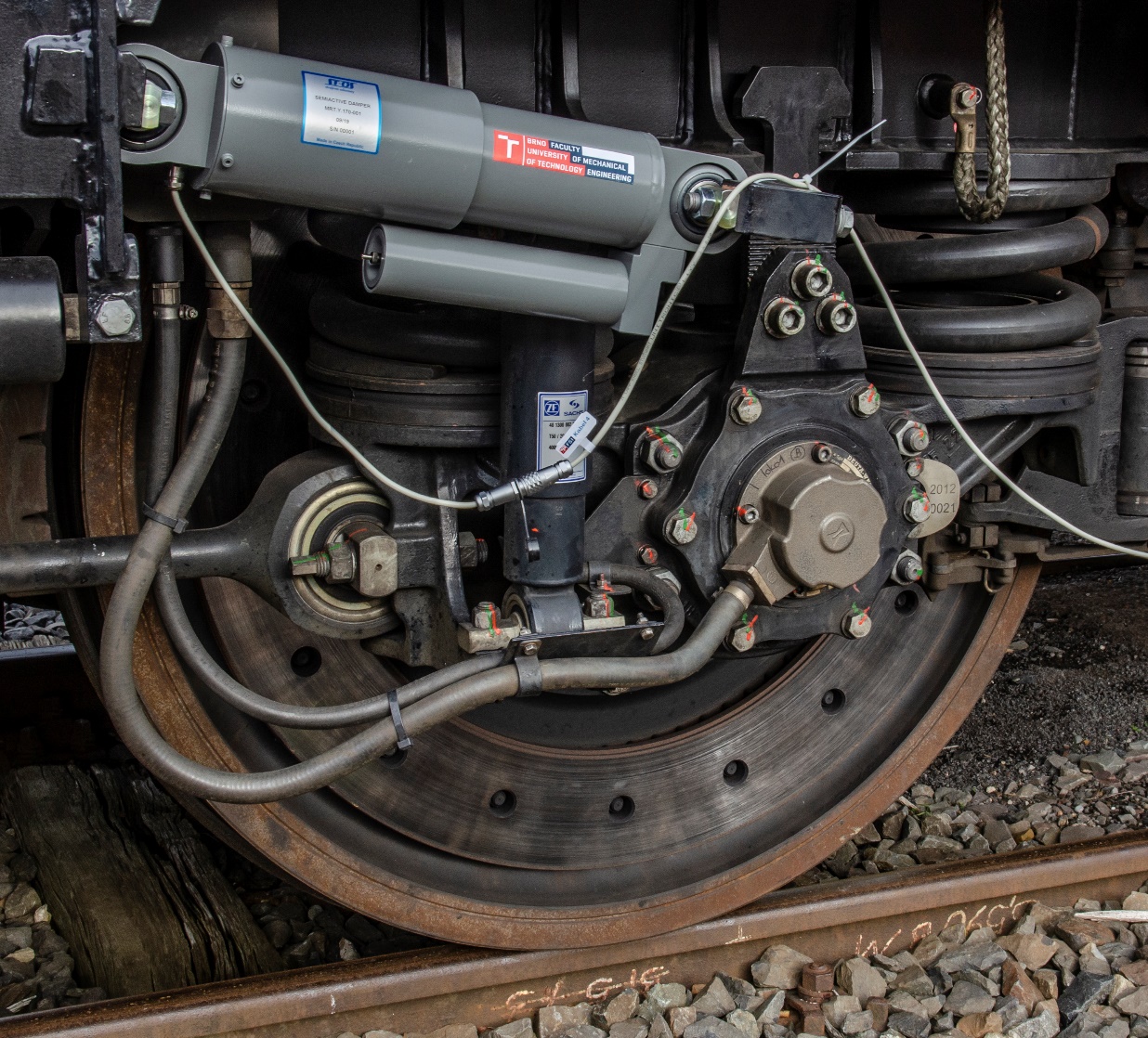 2-WP02-002 Development of modular semi-active damper for application in railway vehicle bogie: In-service tests
Deformation velocity of the damper
Deformation of the damper
2-WP02-002 Development of modular semi-active damper for application in railway vehicle bogie: Future goal: MR damper with short time response
Response time sources:

current rise (current controler)
	Response time: 0.3 ms


time response of MR fluid itself
	time response: 0.6 ms


eddy current in coil core 
	time response: 30 ms
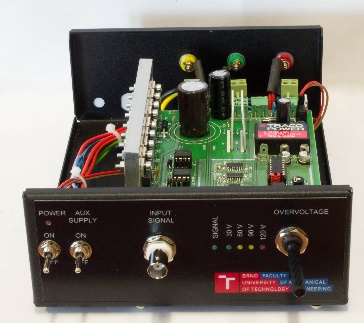 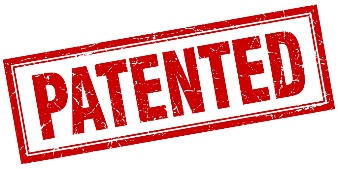 No. 304636
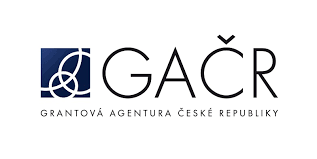 Junior Grant 2020
2-WP02-002 Development of modular semi-active damper for application in railway vehicle bogie: Future goal: MR damper with short time response
Shape approach
Material approach
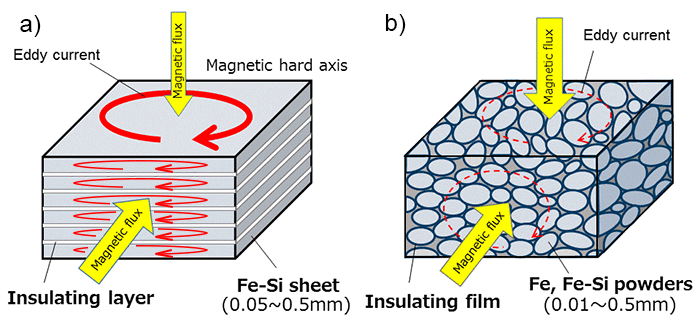 2-WP02-002 Development of modular semi-active damper for application in railway vehicle bogie: Future goal: MR damper with short time response
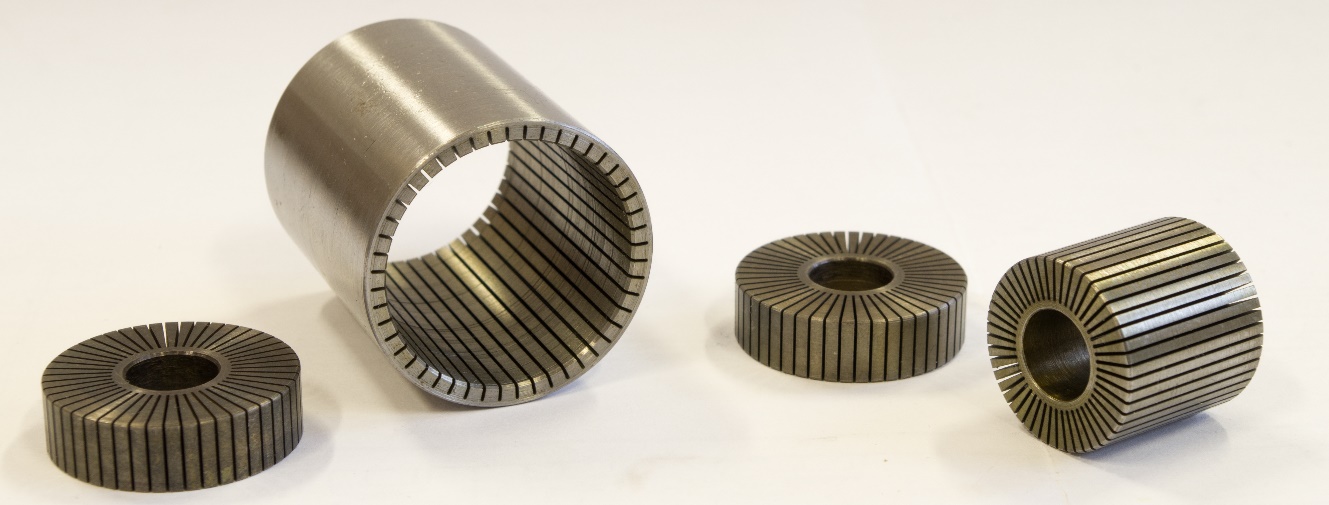 Shape approach
Material approach
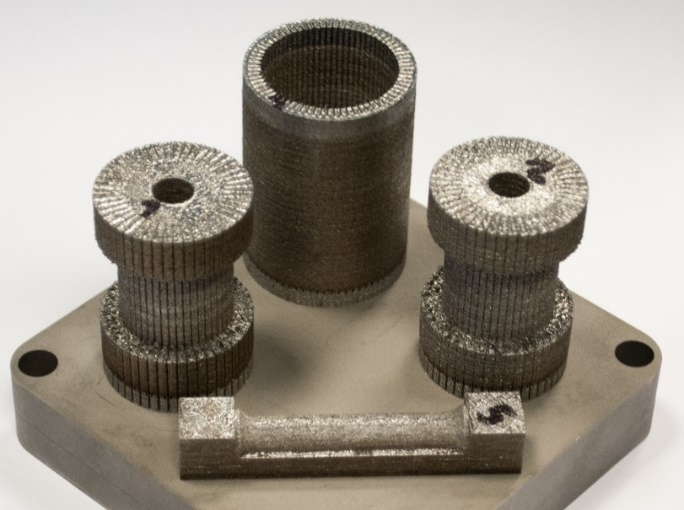 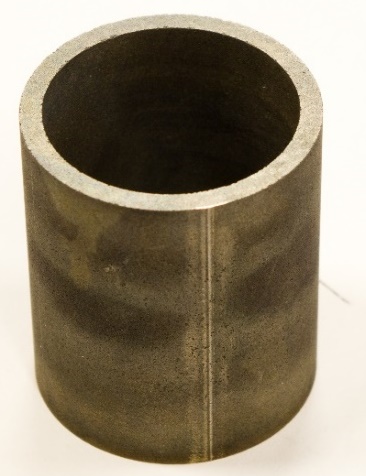 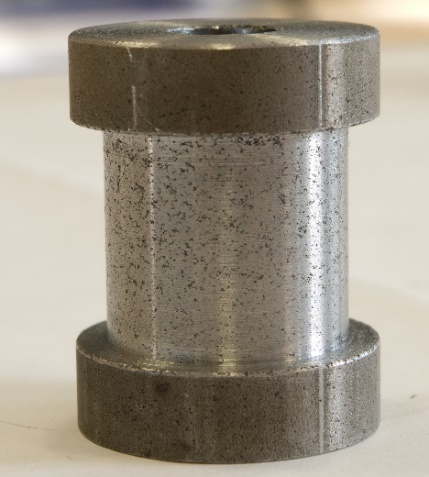 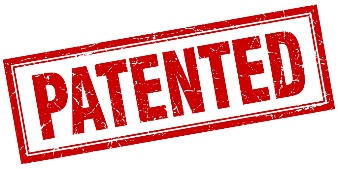 EP3092421A1
2-WP02-002 Development of modular semi-active damper for application in railway vehicle bogie: Future goal: MR damper with short time response
30 grooves in coil core
19 grooves in coil cylinder
No grooves
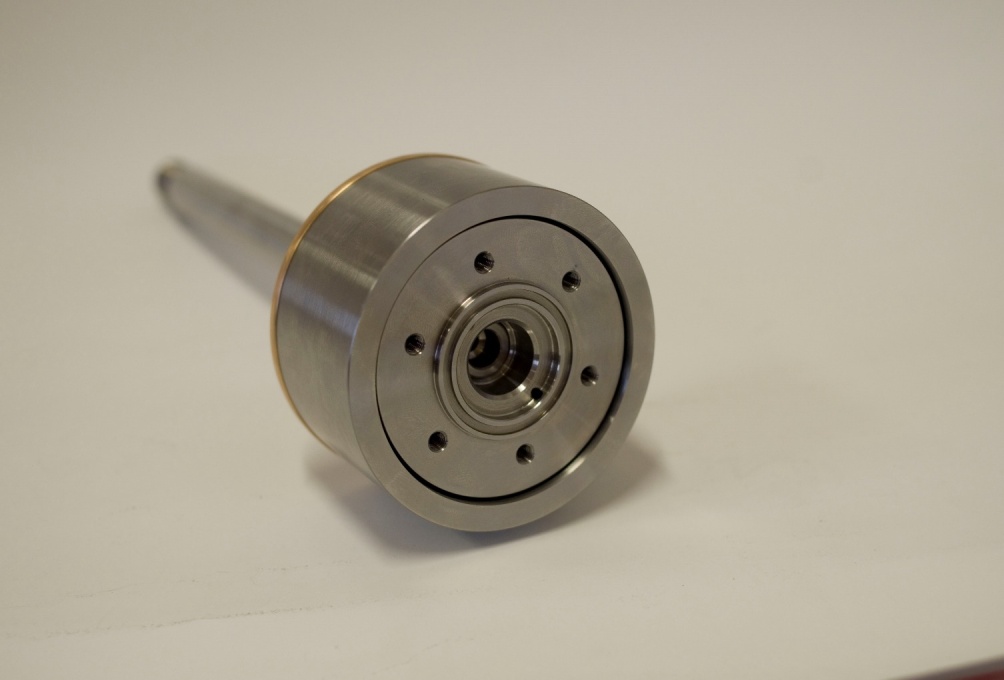 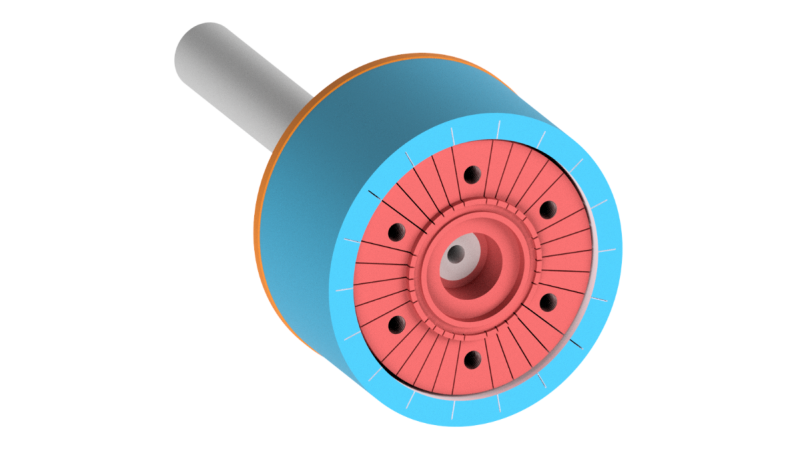 Time response: 30 ms
Groove width: 0,35 mm
Response time: 4 ms (simulation)
2-WP02-004 Development of telescopic shock absorber with variable damping reacting to changes of vehicle load: Introduction
Modification of shock absorber characteristics
In order to increase the comfort of the driver / passengers
Reduction of forces / impact forces on the body and road
Passive variant
Maintenance-free variants
No energy requirements
Price
Mechanical losses, wear of components
Active variant
Possibility of intervention and adaptive intervention
Adjustment of damper characteristics according to inputs and other requirements
Active elements - servomotors, coils, ...
2-WP02-004 Development of telescopic shock absorber with variable damping reacting to changes of vehicle load: Specification of adaptive shock absorber requirements
zone of strong damping
X
comfort zone
Comfort zone for the driver
Passive solutions
Use of serial shock absorbers
Without interfering with the existing built-up area
Minimization of increased production costs
|b|
x
2-WP02-004 Development of telescopic shock absorber with variable damping reacting to changes of vehicle load: suggestion of solution 1
Cover of primary and auxiliary valve
Small displacements
the working piston moves in the region between the two auxiliary valves
the oil flows only through the primary valve
Designed for low damping power - increased comfort
Large displacements
The primary piston picks up an additional valve thereby reducing the flow - damping force is greatest
By the number and rotation of the flow rates in the individual valves, the damping force can be adjusted
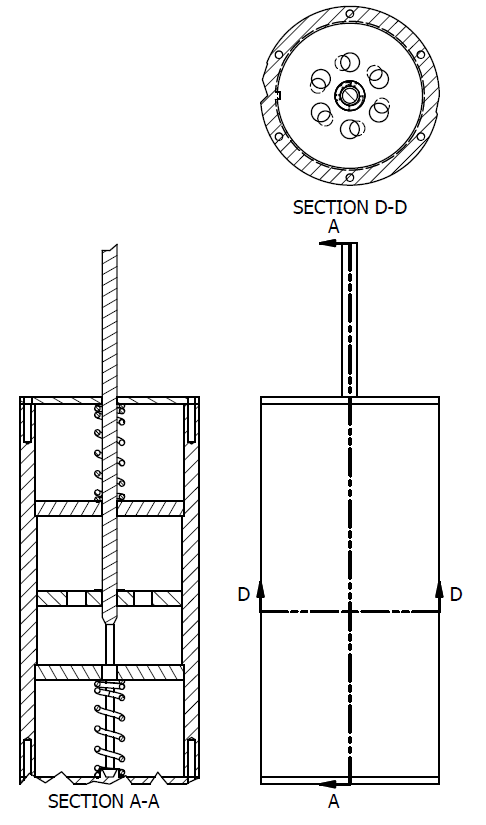 Auxiliary valves
Primary valve
2-WP02-004 Development of telescopic shock absorber with variable damping reacting to changes of vehicle load: suggestion of solution 2
Small displacements
the working piston moves in the region between the two grooves
the oil flows not only through the piston valves, but also through the grooves
this additional bypass reduces the damping force - higher comfort
Large displacements
the working piston moves below the groove so that no additional flow cross section is present and the damping force is greatest
the damping force can be adapted to the number and length of the grooves and their relative offset
2-WP02-004 Development of telescopic shock absorber with variable damping reacting to changes of vehicle load: suggestion of solution 3
Small displacements
the working piston moves in the region between the additional flow
the oil flows not only through the piston valves, but also by-pass
this additional bypass reduces the damping force - higher comfort
Large displacements
the working piston moves below the bypass so that no additional flow cross-section is present and the damping force is greatest
the damping force can be adapted to the number and length and thickness of the bypass
2-WP02-004 Development of telescopic shock absorber with variable damping reacting to changes of vehicle load: suggestion of solution 4
Small displacements
the working piston moves in the narrowed seal area
the oil flows not only through the piston valves, but also through the seal
this additional flow reduces the damping force - higher comfort
Large displacements
the working piston moves in the full seal area so that no additional flow cross-section is present and the damping force is highest
The damping force can be adapted to the number and length and thickness of the seals
2-WP02-004 Development of telescopic shock absorber with variable damping reacting to changes of vehicle load: Variant no. 2 selection
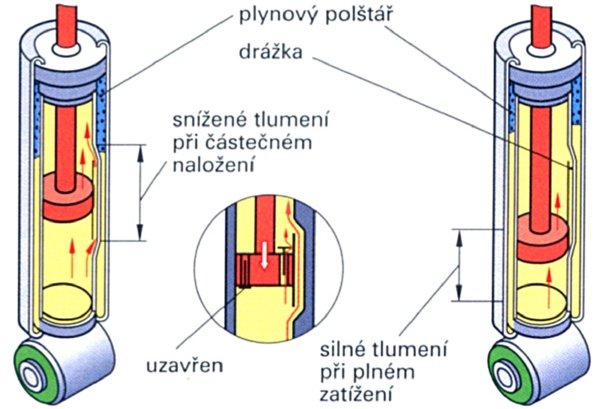 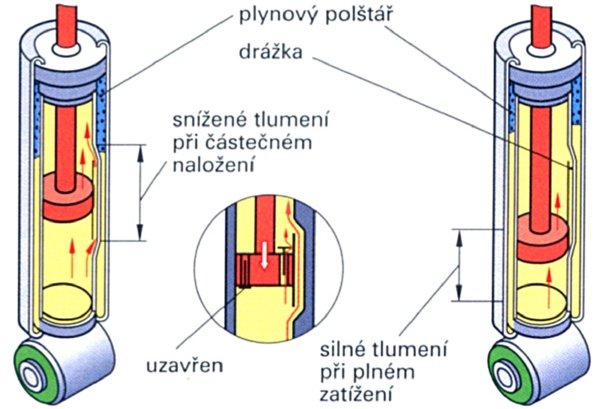 The easiest construction
The least expensive implementation
The lowest risk of defects in the operation of dampers


Less controllable damping parameters
2-WP02-004 Development of telescopic shock absorber with variable damping reacting to changes of vehicle load: Selected variant simulation experiment
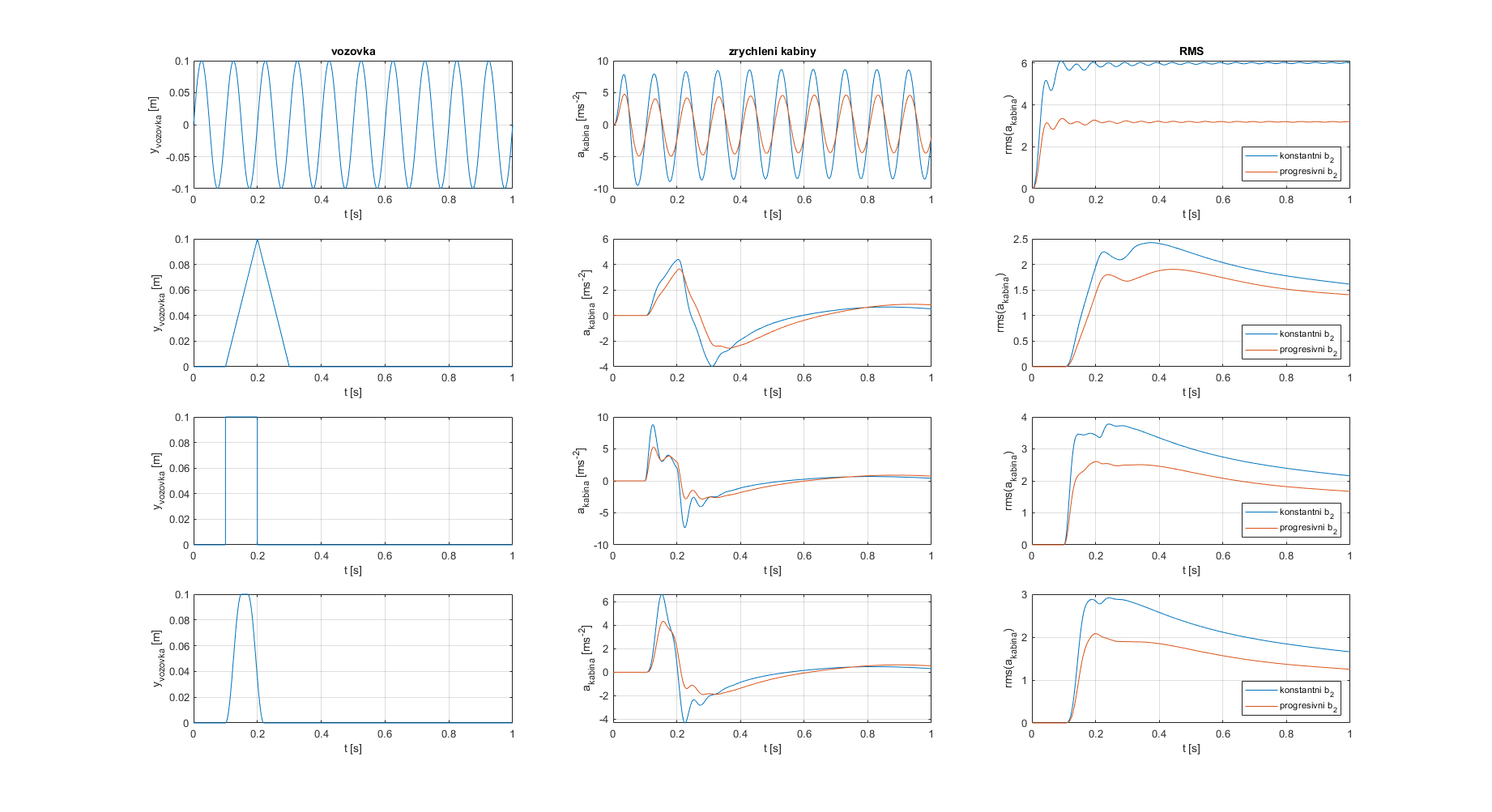 driver's cab
b2
k2
frame
k1
b1
tire
kp
Fulfillment of goals and deliverables of DP2 WP02 Damping of Vertical and Horizontal Vibrations in Vehicle Suspensions
Current State of Deliverables, Milestones and Fulfillment of Goals
The milestone 2-WP02-002 Modular semi-active damper for application in railway vehicle bogie is finished and functional sample is assembled and tested. The 2-WP02-001 Controller for semi-active damper is under the development and is related with damper tests and measurements. Simulations for 2-WP02-003 Simulation verification of the semi-active damping benefits in the bogie of electric locomotive are realized in parallel with hardware development, the model is adjusted to be in acceptance with measurement. Publications in 2-WP02-005 Papers/conferences related to semi-active damping are planned and material is collected from the experiences from other milestones. 
The damper 2-WP02-004 Telescopic shock absorber with variable damping reacting to changes of vehicle load  development is in the conceptual and simulation verification phase. Selected concept (which is going to be realized as functional sample) is selected and simulation is performed.
List of Due Deliverables and Their Added Value
The outcome TN01000026/2-V5 entitled 2-WP02-002 Modular semi-active damper for application in railway vehicle bogie is finished as a functional sample. Developed damper is going to be in service railway producers participating on the project (e.g. Škoda). It helps to optimize driving properties of the related vehicle.
Current contribution of DP2 WP02 Damping of Vertical and Horizontal Vibrations in Vehicle Suspensions
Assessment of the Contribution of Deliverables
Developed dampers are going to be in service railway and car producers participating on the project (e.g. Škoda). It helps to optimize driving properties of the related vehicles. The reduction of the accelerations to the vehicle body and to the road/track decreases their damage and failures during the transport. It increases the road persistence and reduces damage occurrence of the transported goods and increases passenger comfort.
Acknowledgement
This research has been realized using the support of Technological Agency, Czech Republic, programme National Competence Centres, project #TN01000026 Josef Bozek National Center of Competence for Surface Vehicles. This support is gratefully acknowledged.
Abstract of works on DP2 WP02 Damping of Vertical and Horizontal Vibrations in Vehicle Suspensions
X
Modular semi-active damper for application in railway vehicle bogie is developed, assembled and tested at railway test ring. The behavior is smooth and accelerations are reduced.






 
Development of telescopic shock absorber for small lorries with variable damping reacting to changes of vehicle load, passive. Target: driving comfort.
Comfort zone – medium or no load
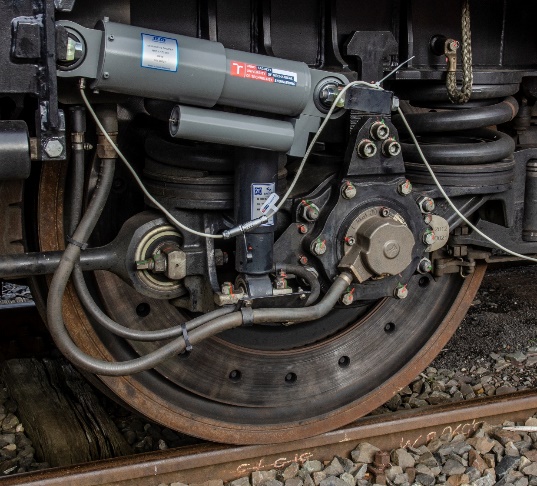 zone of strong damping – heavy load
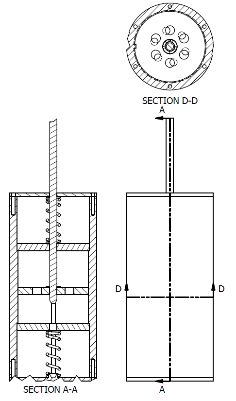 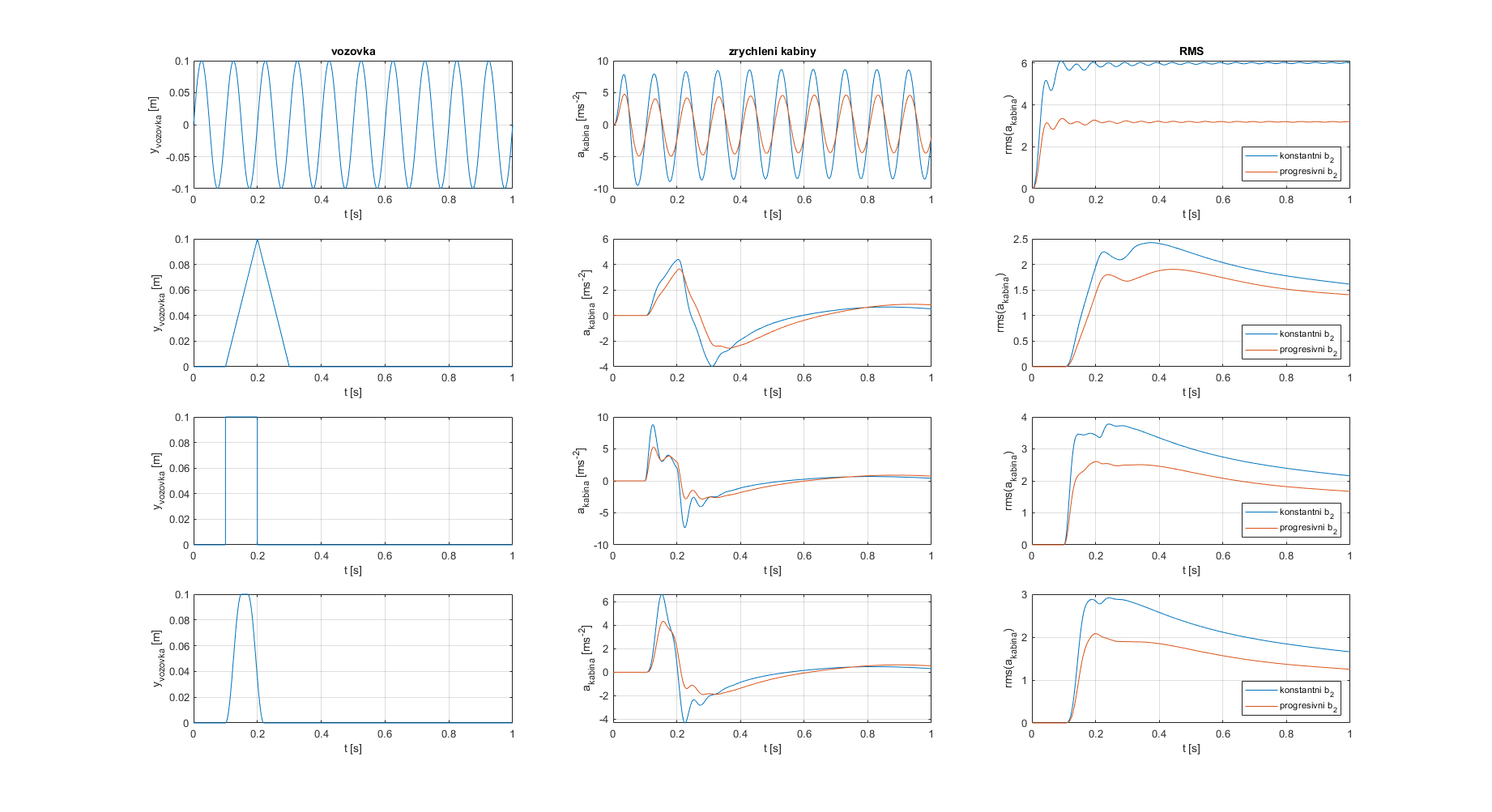 Concepts of realization
Simulation experiment
Specification of desired behaviour
Výtah z provedených prací na DP2 WP02 Damping of Vertical and Horizontal Vibrations in Vehicle Suspensions
X
Modulární poloaktivní tlumič pro aplikaci na železniční podvozky je dovyvinut, první vzorek je složen a otestován. Tlumič vykazuje hladké průběhy veličin a snížené vibrace.






 
Výzkum a vývoj tlumiče pro malé nákladní vozy s proměnnou tlumící charakteristikou reagující na zátěž vozidla. Pasivní řešení. Cílem je lepší pohodlí řidiče.
Comfort zone – medium or no load
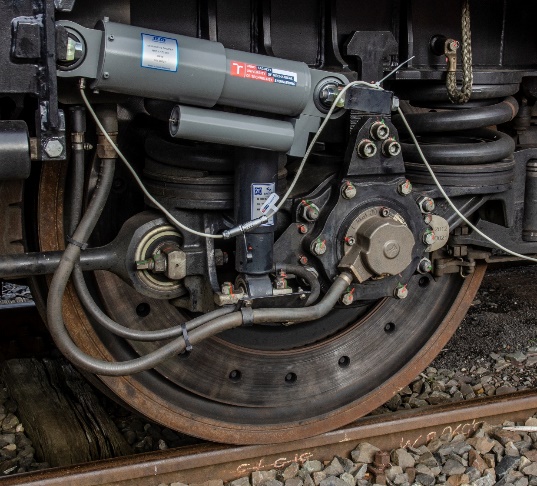 zone of strong damping – heavy load
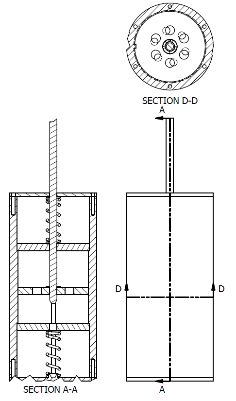 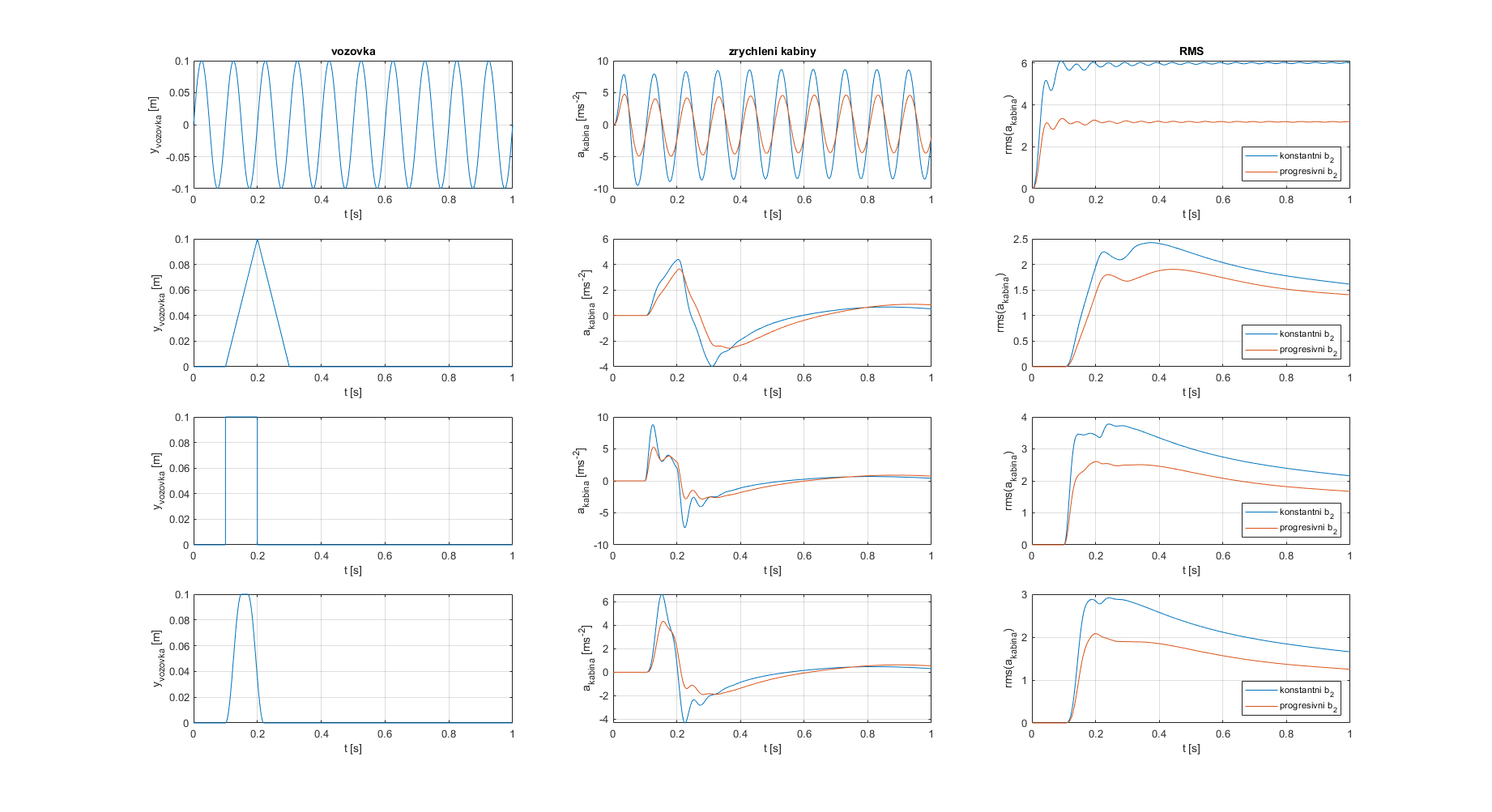 Koncepty řešení
Simulační experiment
Specifikace požadovaných vlastností